DISEÑO DE UN MODELO DE GESTION PARA LA EMPRESA AUTEC, UBICADA EN LA CIUDAD DE QUITO
Elaborado por: Miriam Veronica Barba Z.
ANÁLISIS EXTERNO
ANALISIS MACROECONÓMICO

  Producto Interno Bruto (PIB)
  Balanza Comercial
  Inflación
  Tasas de Interés 
  Legislación
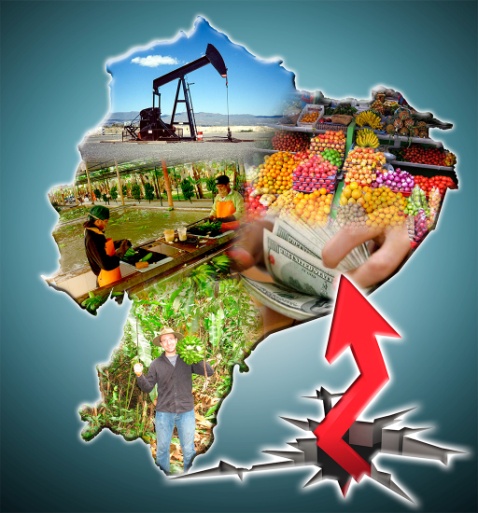 ANÁLISIS EXTERNO
Producto Interno Bruto (PIB)






PRODUCTO INTERNO BRUTO CON RELACION AL SECTOR AUTOMOTRIZ
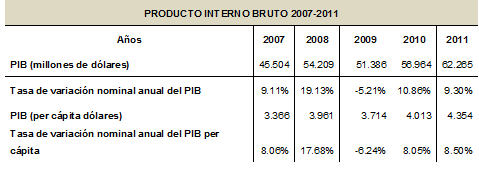 ANÁLISIS EXTERNO
Balanza Comercial
	La Balanza Comercial del Ecuador presentó, al 31 de diciembre del 2011, un déficit de USD 717,30 millones, que comparado al 31 de diciembre del 2010 año en el cual presentó un déficit de USD 1.978,73 millones, se redujo considerablemente en -63.75%.
Inflación
								     5.19% al 2012

Tasas de Interés 


Legislación
Ley Organica de Aduanas		Ad Valorem, Fodinfa	
Ley de Regimen Tributario Interno		IVA, ICE, ISD, IR
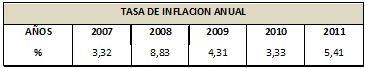 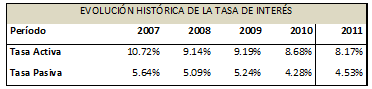 ANÁLISIS EXTERNO
ANALISIS DEL SECTOR
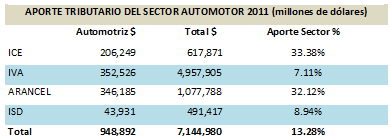 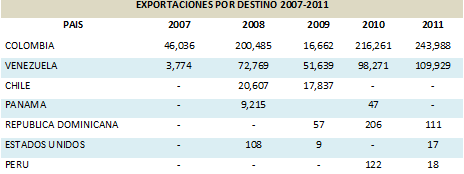 ANÁLISIS INTERNO
Misión
	Comercializar vehículos, brindando un servicio de calidad con asesoría personalizada para satisfacer las necesidades de nuestros clientes, contando con una adecuada infraestructura, tecnología de punta y personal altamente calificado, contribuyendo al desarrollo de la empresa a nivel nacional

Visión
	Liderar la prestación de servicios en el mercado automotriz, siendo reconocidos por la seriedad, eficacia e insuperable calidad de nuestros productos, demostrando responsabilidad social y preocupación por el medio ambiente
ANÁLISIS INTERNOAnálisis Horizontal de los Estados Financieros
ANÁLISIS INTERNOAnálisis Horizontal de los Estados Financieros
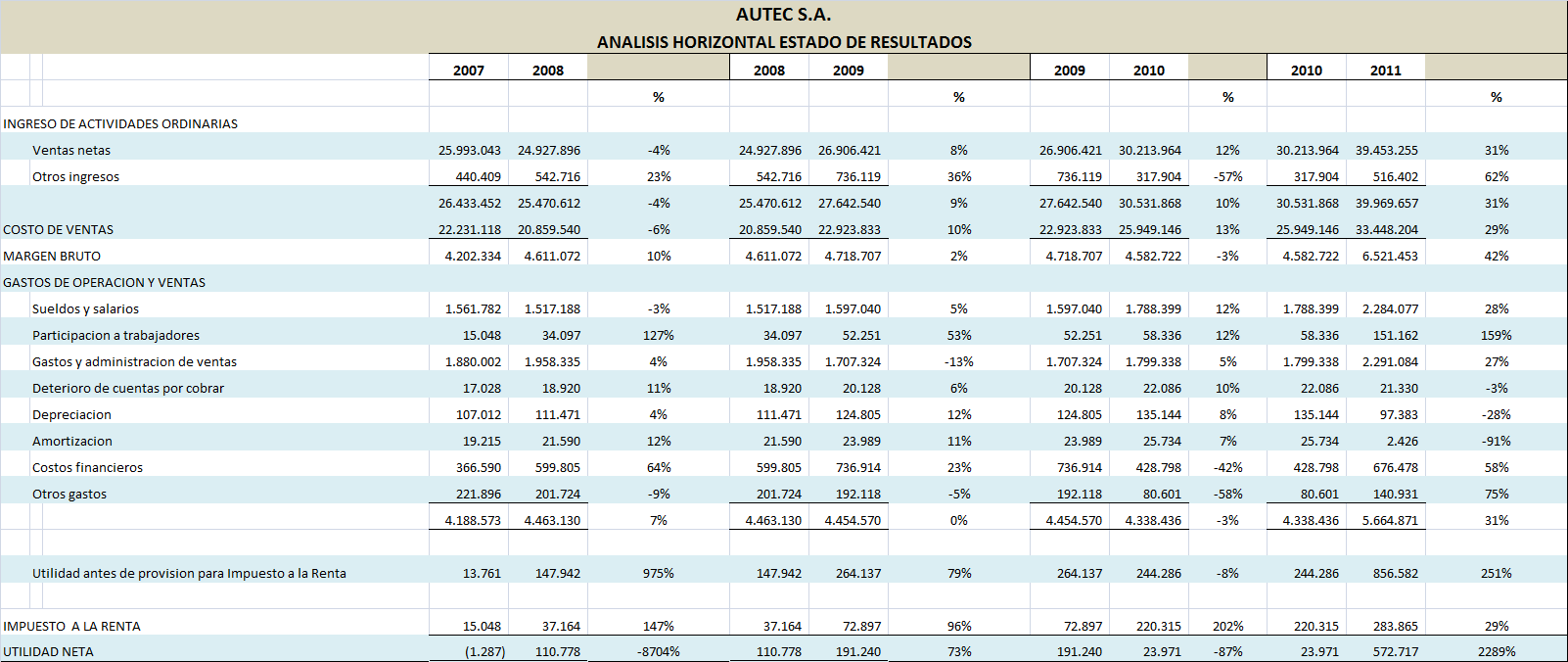 ANÁLISIS INTERNOAnálisis Vertical de los Estados Financieros
ANÁLISIS INTERNOAnálisis Vertical de los Estados Financieros
ANÁLISIS INTERNOINDICADORES FINANCIEROS   2007-2011
INDICADORES DE LIQUIDEZ
INDICADORES DE ENDEUDAMIENTO
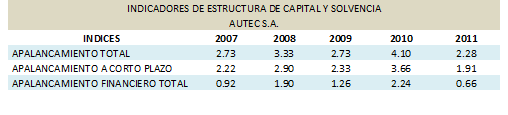 ANÁLISIS INTERNOINDICADORES FINANCIEROS   2007-2011
INDICADORES DE ACTIVIDAD
INDICADORES DE RENTABILIDAD
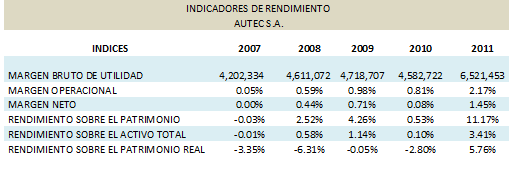 ANALISIS FODA
FORTALEZAS

Prestigio de marcas

Conocimiento del producto  y del mercado

Respaldo técnico de fabrica

Política de venta agresiva

Liquidez general optima

Contar con tecnología de punta

Participación activa de los accionistas de la empresa

Alto stock de repuestos

Eficiente servicio técnico a los clientes.
OPORTUNIDADES

Crecimiento del sector automotriz

Liberación de aranceles para camiones y tracto camiones

Demanda insatisfecha de servicio de postventa y falta de cobertura de servicios.

Facilidades del sistema financiero para dar financiamiento a largo plazo

Parque automotor obsoleto que está en proceso de recambio.
ANALISIS FODA
DEBILIDADES

Bajo rendimiento sobre el patrimonio.

Alto riesgo debido a un apalancamiento sobre 75%

Limitado  crédito directo con fabrica (Kenmex) 

Alto costo de capital

Elevado gasto administrativo
 
Poca  cultura organizacional

Insuficiente  capacitación al personal.
AMENAZAS

Fuerte competencia. (Hino, Volvo, BMW) productos sustitutos

Alta competencia en Kenworth con los competidores directos

Entorno macroeconómico incierto por las nuevas elecciones presidenciales

Inseguridad social, política  y legal que vive el país

Posibilidad de cambio de la dolarización a una nueva moneda nacional
DISEÑO DEL MODELO DE GESTION FINANCIERA
A este modelo financiero se le atribuirá las siguientes ventajas:

Respuestas rápidas en base a las interrelaciones entre las cuentas y estrategias del modelo.

Ayudan a definir las decisiones de la Dirección Financiera, mediante la evaluación de los resultados.

Permiten ver el impacto a largo plazo de las decisiones de corto plazo.
PLANEACION FINANCIERA
MATRIZ DE OBJETIVOS Y METAS ESTRATEGICAS
ESTRATEGIAS DE LIQUIDEZ
Para mantener la liquidez corriente:
Reinversión de utilidades en un 85%




Para incrementar la razón acida
Realizar aportes de capital por parte de los accionistas en 3%  cada año
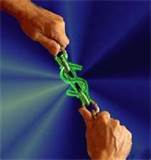 ESTRATEGIAS DE ENDEUDAMIENTO
Para disminuir el Apalancamiento de la empresa: 

Emitir titulo de acciones preferentes en el mercado de capitales, en un 20% del patrimonio anual
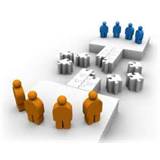 ESTRATEGIAS DE ACTIVIDAD
Para aumentar la rotación de Inventarios:
Disminuir la importación de poca rotación.
Utilizar mecanismos de ventas para retirar del stock los vehículos de más de 2 años.
Dar de baja los repuestos obsoletos o deteriorados, que ya no se van a vender.
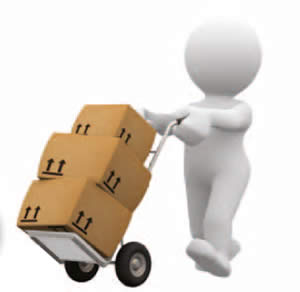 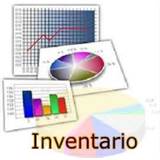 ESTRATEGIAS DE ACTIVIDAD
Para aumentar la rotación de Inventarios:
Dar en factoring el 35% de las cuentas por cobrar



Para aumentar la rotación de Inventarios:
Aumentar el periodo de pago en un 30% del plazo actual
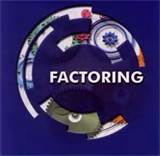 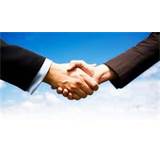 ESTRATEGIAS DE RENDIMIENTO
Para mejorar el margen operacional:
Ampliar en un 20% el crédito directo con fábrica para disminuir los costos de carta de crédito.


Para mejorar el Rendimiento sobre el Patrimonio:
Mejorar la gestión de ventas para incrementar las ventas en 2 puntos más de la tasa de crecimiento de ventas
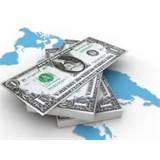 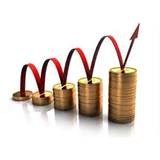 PROYECCION FINANCIERA
CONTROL DE RESULTADOS
CONCLUSIONES
Las políticas restrictivas de importaciones, generan controles a los importadores, limitando su operación, estas políticas que ya han hecho repercusión en su línea de venta de vehículos Land Rover, se prevé que también lo hagan en los vehículos pesados.

El sector automotor en Ecuador está bastante fortalecido, lo que es un factor positivo para el desarrollo de las operaciones dentro y fuera de la empresa

Al realizar meticulosamente el análisis financiero se puede decir que el comportamiento de la empresa es bastante variable, principalmente porque carece de un modelo de proyección a mediano y largo plazo. 

La estructura financiera de la empresa representa un alto riesgo, ya que su grado de apalancamiento total representa a tres veces su patrimonio, lo que hace que tenga elevados costos financieros y por consiguiente elevados costos de operación.  

Según los indicadores financieros del periodo 2007-2011 que se analizaron, se puede decir que alrededor del 85% de estos indicadores presentaron debilidades. Ya que sus valores distaban de lo establecido como “normal”, en el mercado automotor.

Según la aplicación demostrativa de las estrategias en el presente modelo, se puede decir que los resultados, en base a los indicadores financieros, se ven mejorados según la Matriz Resumen Comparativa.
RECOMENDACIONES
Autec S.A. debe aprovechar el apoyo del gobierno al sector automotor en la línea de vehículos pesados, impulsando las ventas, promocionando el producto, haciendo campañas de publicidad. De esta manera se promoverán de manera más eficiente sus ventas. 

Se recomienda a la empresa Autec S.A. que aplique el Modelo de Gestión Financiera, creado para sus necesidades, el mismo que está conformado por estrategias que incorporan diversas tácticas basándose en  conocimientos fundamentados, información recabada, y la reflexión sobre las circunstancias actuales, que ayudaran a mejorar los procesos financieros.

Se recomienda también a la empresa, evaluar su grado de apalancamiento aplicando estrategias que permita disminuir el riesgo. Si bien un adecuado nivel de apalancamiento aumenta la rentabilidad de los accionistas, un grado excesivo hace que se eleve el riesgo, por ende disminuyen el valor de sus acciones.

Se recomienda evaluar periódicamente los índices financieros, ya que estos son el termómetro con el que se mide la eficiente operación de la empresa, y con ellos, se pueden tasar el cumplimiento de los objetivos financieros.